NACDD Policy UpdateJuly 20, 2021
Erin Prangley, Director, Public PolicyNational Association of Councils on Developmental Disabilities
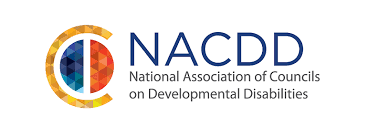 FY2022 Appropriations Report
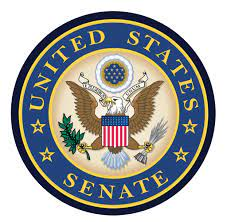 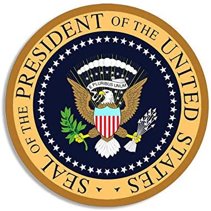 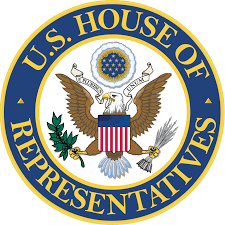 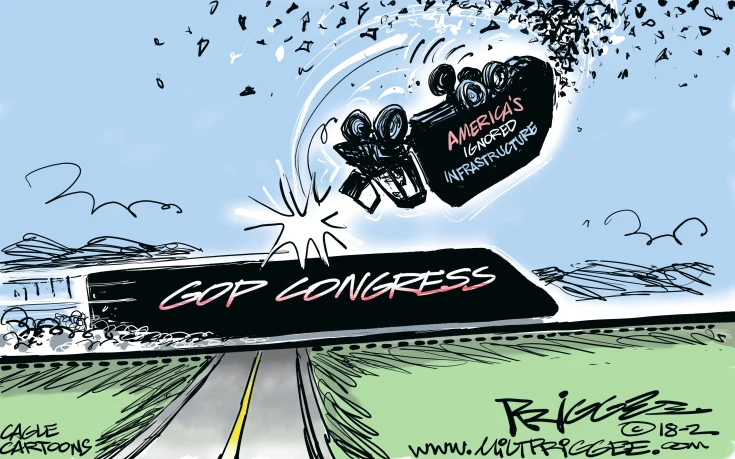 Congress's next steps?
$1.2 T Bipartisan Infrastructure Plan (BIP) likely to fail to pass cloture vote tonight. https://www.cnn.com/2021/07/21/politics/senate-vote-bipartisan-infrastructure-plan/index.html
Reconciliation Bill – Will Dems include infrastructure issues that failed to pass Senate? How will this delay reconciliation instructions? What impact will it have on appropriations deadlines?
NACDD Policy Committee recommendations to improve Better Care Better Jobs Act were included in CCD letter sent to Congress today. Committee suggestions included in coalition letter: language to protect self-direction, broader definition of direct support worker, strengthening the role of the ombudsman program in the bill so they serve similar functions as nursing home ombudsman.
House Education and Labor Committee received information from California State Council on Developmental Disabilities advocate, Liz Grigsby. Her story will be shared with committee members. 
Senators Sanders (VT) and Warner (VA) heard from state councils about the importance of securing the $400B for HCBS in the reconciliation bill. Their letters were also shared with Democratic leadership and the White House.
Other Updates